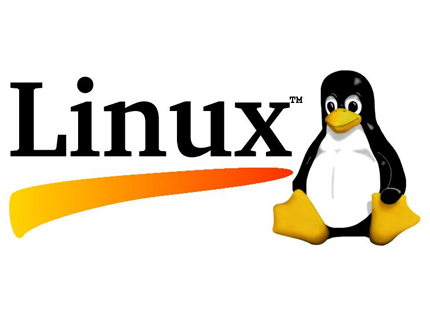 Quick Start of Linux
Yung-Hsiang Lu 
Purdue University
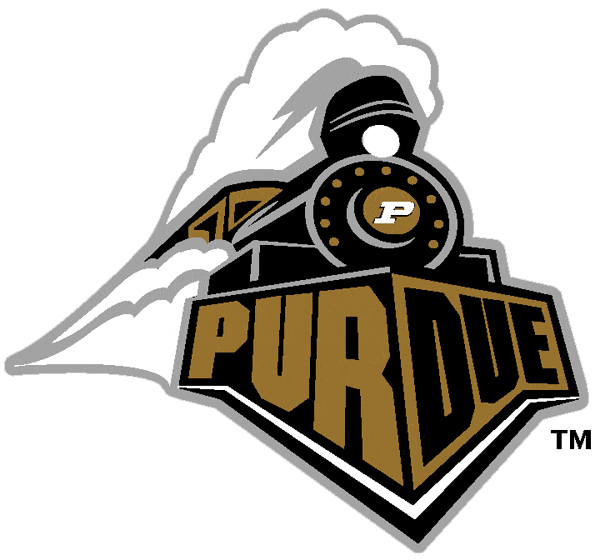 1
Topics
Why Linux?
Where to get Linux?
Linux through Purdue's thin linc
Terminal and command line
Frequently used commands
Pipe
Why Linux?
Linux is "UNIX-like"
iOS, Anroid are also "UNIX-like"
2017/11 all top 500 (fastest 500 computers in the world) 
Linux is widely used in embedded systems
(real-time improvements) Used in autonomous vehicles
"At least" 67% web servers run Linux (wired.com, 2016/08/25)
Many computer courses use Linux (because grading is easier)
Get Linux
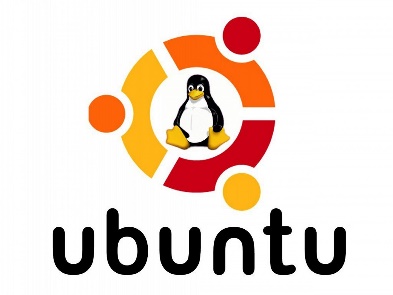 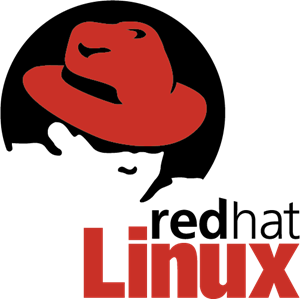 Download Linux and install on your computer
Brand new computer
Dual boot if it already has an operating system
Virtual machine (such as Virtualbox), Linux coexists with another operating system (such as Windows)
Cloud (Amazon EC2, Microsoft Azure, Google Cloud ...)
Purdue Engineering students: thin linc
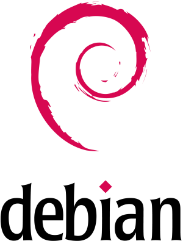 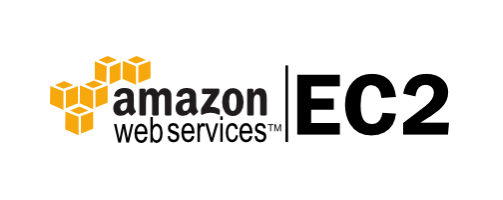 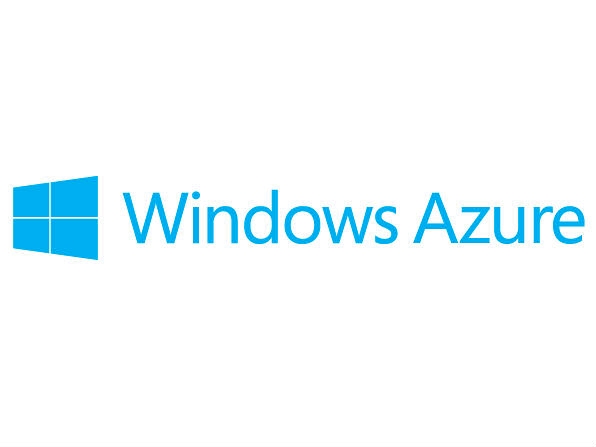 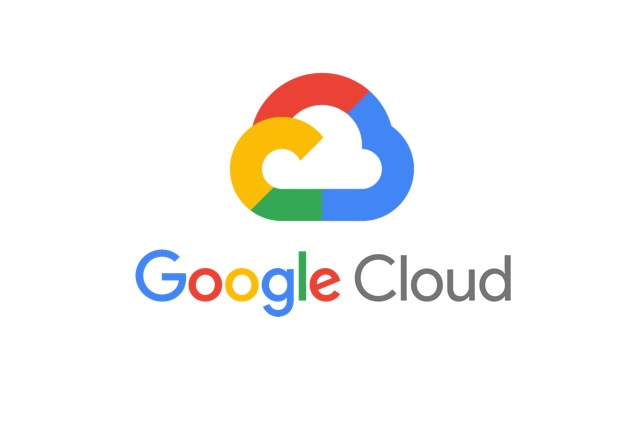 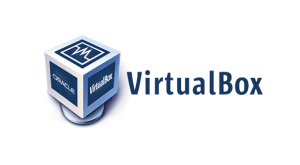 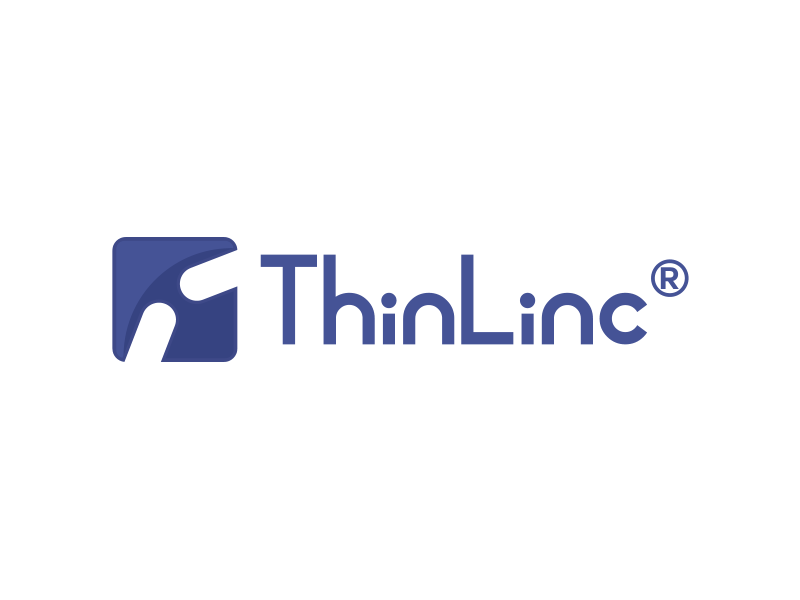 Thin Linc
Connect to the servers managed by ECN (Engineering Computer Networks)
ECN is the IT department of Purdue Engineering
Advantages:
ECN updates software
Security is managed by experts
These are very fast computers 
Many courses use these computers for grading
Linux at Purdue ECN
Go to EE 206 or 207.
Many ways to connect:
Install thinlinc client (recommended)
Install secureCRT (not recommended)
Install putty (not recommended)
https://ecegrid.ecn.purdue.edu/main/ (not recommended)
Strongly discouraged: Cygwin and MinGW (not real Linux)
Do not use telnet (not secure)
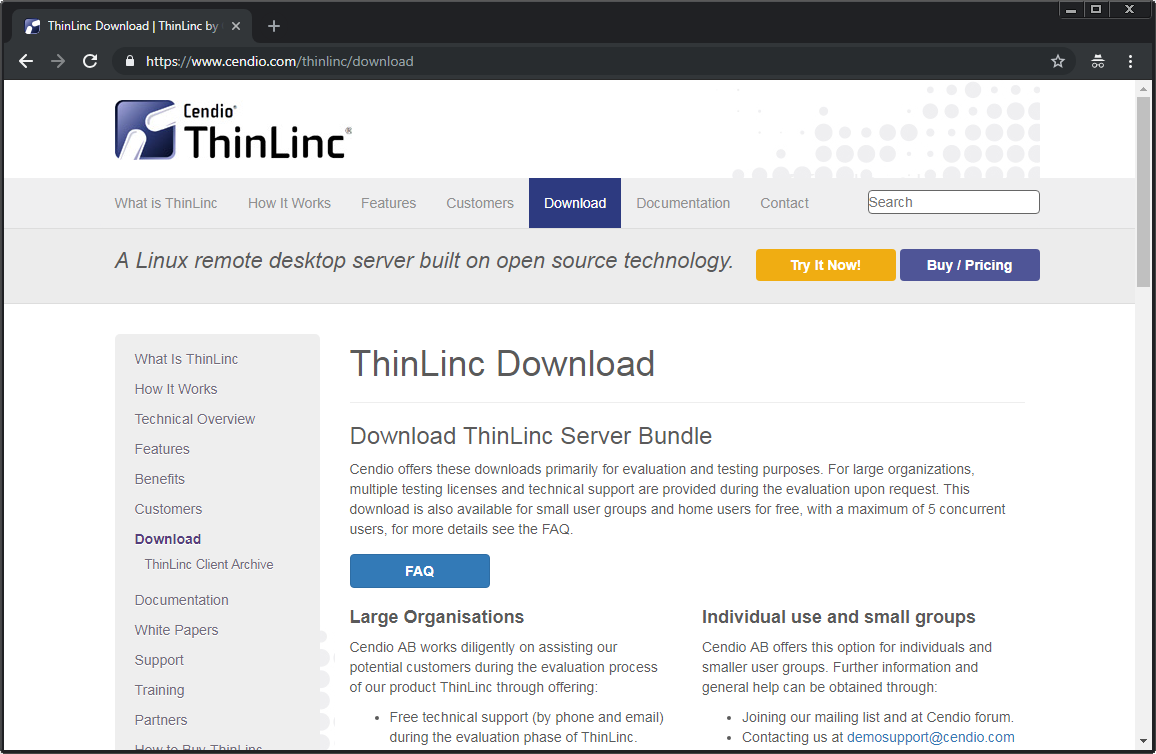 connect to 	ecegrid.ecn.purdue.edu
your account
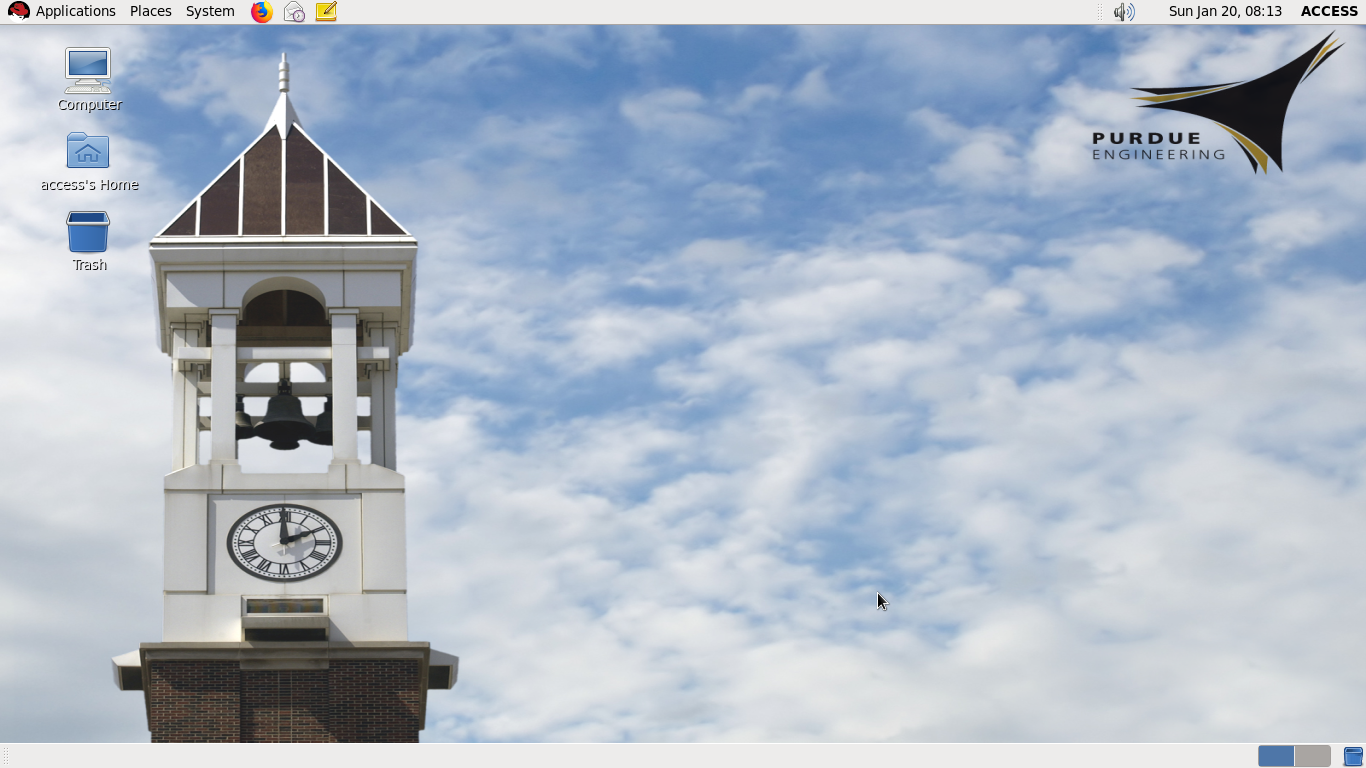 Terminal andCommand Line
Combine multiple commands
Automate tools, without human clicking or dragging
This is a "command prompt". You enter commands after the prompt.
"bash" is the default working environment (called "shell")
4.1 means the version
Frequently Used Commands
ls (list)
ls: list the files and directories (also called "folders")
ls -l: list with long (more information); beginning 'd': directory
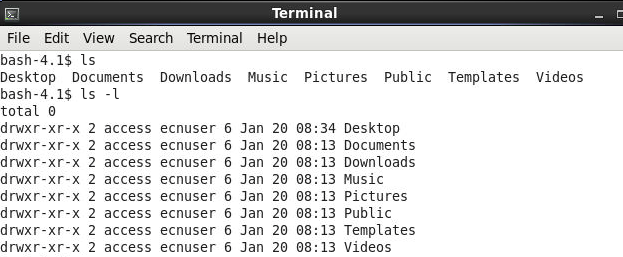 ls (list)
ls: list the files and directories (also called "folders")
ls -l: list with long (more information); beginning 'd': directory
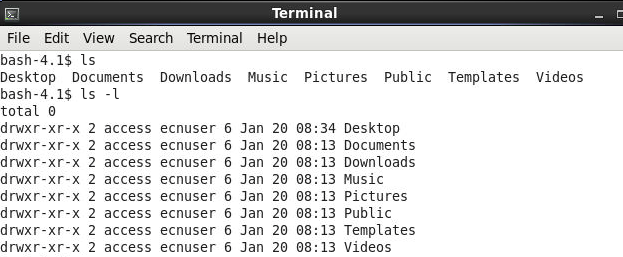 mkdir: make new directory (i.e., folder)cd: change (i.e. enter) directory
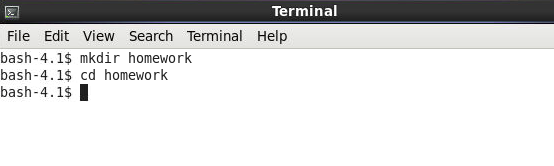 vim: text editor
cp src dest: copy file src to destdiff file1 file2: compare
prog2.c is identical to prog.c
diff shows nothing
echo "message" >> file: add a linecat -n file: show file with line number
diff shows the difference, with line numbers
grep word file: print the lines with this word in the file
rm: remove a file (irreversible)
prog2.c has been deleted
mv (move): rename a file
redirect output using >>
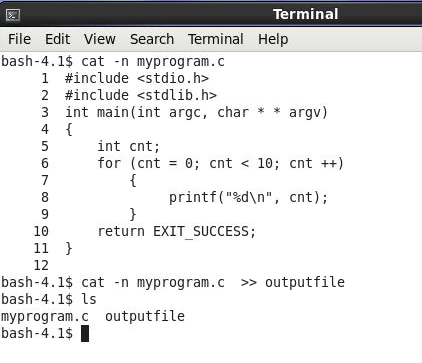 pipe (|): take output from one program as input of another program